11. Annex
WASH Facts can be found here:
http://www.unwater.org/water-facts/water-sanitation-and-hygiene/
https://sanitationupdates.blog/
https://www.ircwash.org/news
https://washdata.org/
http://www.sdg6data.org/
https://news.watsan.eu/p/i/?a=normal&get=c_3
https://washmatters.wateraid.org/blog/sanitation
https://washeconomics.com/blog/
https://commons.wikimedia.org/wiki/Category:Sanitation
Compilation of factsheets 1 slide per WG
WG 1: Capacity development
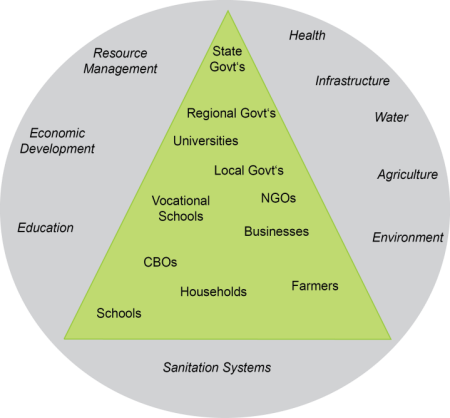 Capacity development is multi-dimensional:
It takes place at different levels, individuals, organisations and institutions
It requires cross-sectoral cooperation within different disciplines: health, infrastructure, water, environment, education, economic development, agriculture, etc.
Different sectors: private, public and academia
It includes a variety of methods, e.g. education, professional training; documentation, sharing and management of explicite and tacit knowledge
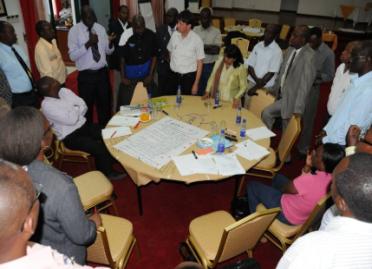 WG 2: Market development
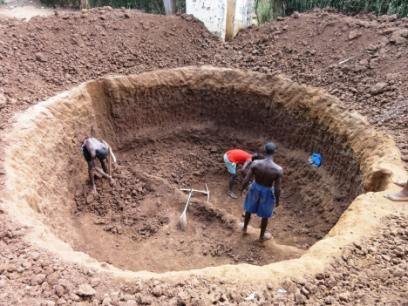 Financial and economic analyses have major implications for the programming and design of sanitation projects. 
Costs and benefit analyses are key for investment decisions
Financial analyses only take into account costs and benefits which have direct  financial implications
Economic analyses include all broader costs and benefits, such as: costs for premature death and deficient productivity due to illnesses.
WG 3: Renewable energies and climate change
Sustainable sanitation can achieve:
Climate change mitigation through energy and/or nutrient recovery
Climate change adaptation through innovative sanitation systems and wastewater management.
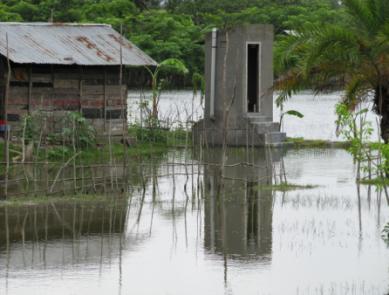 Renewable energy production:
Biogas production from wastewater
Biomass production through wastewater use for Short Rotation Plantations.
Nutrient recovery:
Primarily nitrogen reuse.
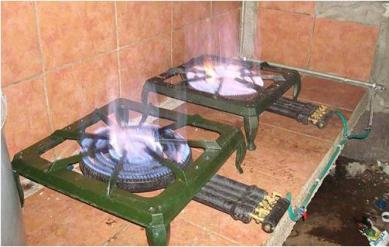 WG 4: Sanitation systems and technology options
Many innovations and technologies exist for different settings  need to improve knowledge dissemination.

Sanitation technologies are categorised based on “product-process” characteristics.

They are then linked into logical systems using a flow stream concept

This method for organising and defining sanitation systems helps facilitate informed decision making and consideration of an integrated approach.
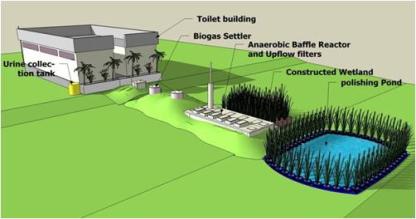 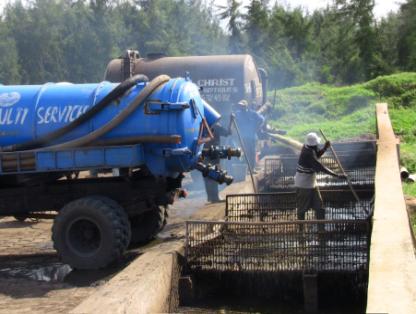 WG 5: Food security and productive sanitation systems
Productive sanitation systems contribute to food security by:
Recovery of nutrients, organic matter, energy and water from household wastewater
Thereby these systems support the conservation of soil fertility and agricultural productivity
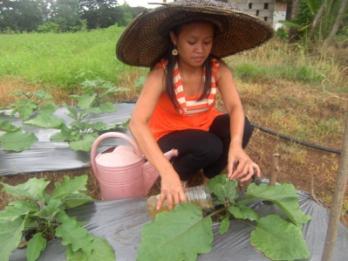 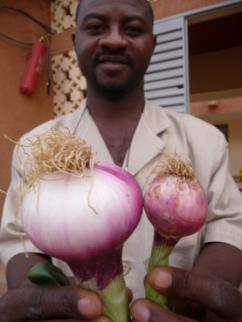 Weak, non-existing and prohibitive legislation often inhibits successful implementation and scaling-up.

Requires awareness raising, advocacy and behavioural change measures

Further research is required on risk management options between agriculture and sanitation to support policy dialogue at the local and national level.
WG 6: Cities
Both sanitation systems and planning approaches must be context-specific

Innovations in sanitation planning are:
More integrated planning approaches
Greater emphasis on the actual needs and financial capacity of the users
Broad stakeholder involvement
And a systematic and holistic perspective on sanitation including all domains of a city (e.g. link to solid waste)
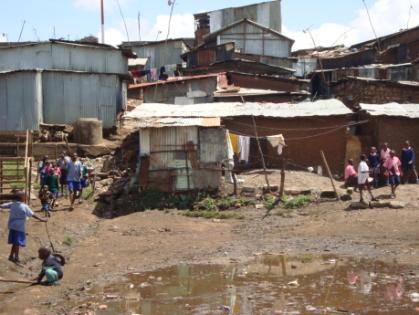 Improving sanitation for the urban poor means tackling vested interests and corrupt practices of regulatory authorities, the private sector and politicians.
WG 7: Sustainable WASH in Institutions and Gender Equality
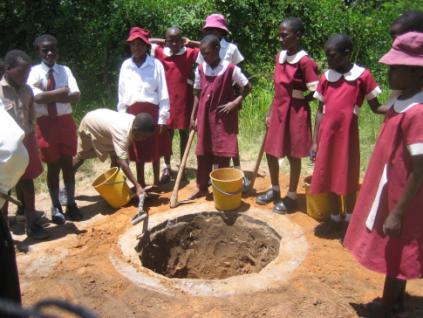 Two goals: 
Strengthening water, sanitation and hygiene in schools and other institutions within community structures 
Mainstreaming of gender into sanitation programs and the involvement of men and women into sanitation projects.
WASH in schools is an example of a multi-sector approach and can serve as role model for cooperation with other sectors.
Build on its past activities in the area of WASH in schools, which as of now will remain the focus of its work
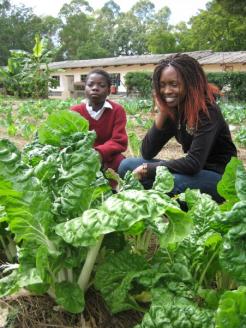 WG 7b: Integrating a gender perspective in sustainable sanitation
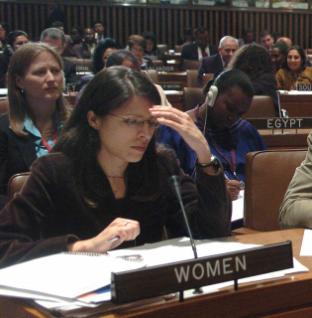 Gender equality is an integral part of sustainable sanitation
Requires comprehensive information about the gender specific local context. 

Widespread lack of suitable sanitation facilities increases female vulnerability to violence and impacts health, wellbeing and dignity.
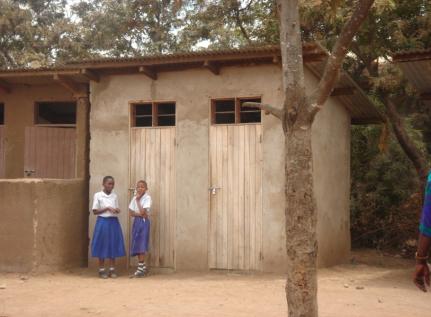 Special needs of menstruating girls and women have to be considered
	 provision  and safe disposal of female hygiene materials is necessary
WG 8: Emergency and reconstruction situations
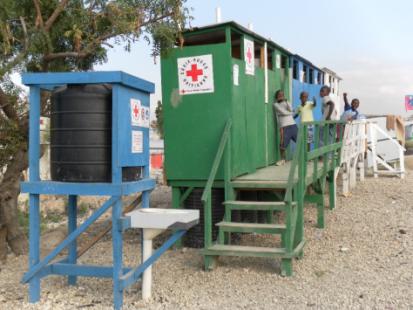 Sanitation solutions must be robust to buffer the risks of certain challenging environments

Systems need to be adapted to groups with special needs (children, women, elderly, injured, the disabled)

Recommendations:
Apply immediate sanitation solutions that can become permanent and sustainable in later phases
Incorporate risk reducing measures in local and urban planning  Be prepared for the next time!
Engage in learning activities and experiments to increase innovation of options
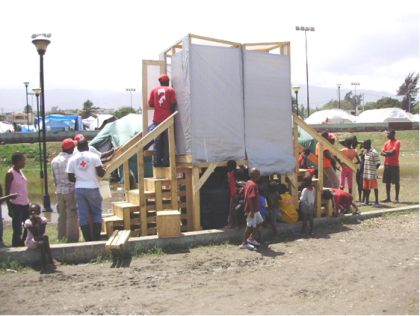 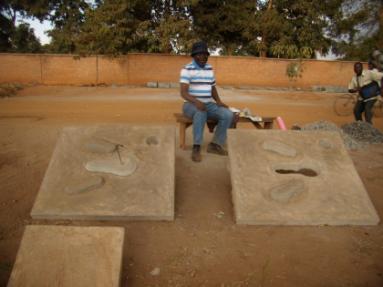 WG 9a: Public awareness, advocacy and civil society engagement
Sanitation can be a viable business opportunity and has the potential to provide multiple benefits to the poor.

Financial sustainability is improved by market-based approaches

The challenge:
Identify effective, scalable, and sustainable sanitation solutions with economic potential 
Allocate investment capital and funding to implement on a large scale. 

Process of identifying solutions needs to be a collaborative effort between experts in marketing, design and engineering, supported by national and local governmental agencies and NGOs.
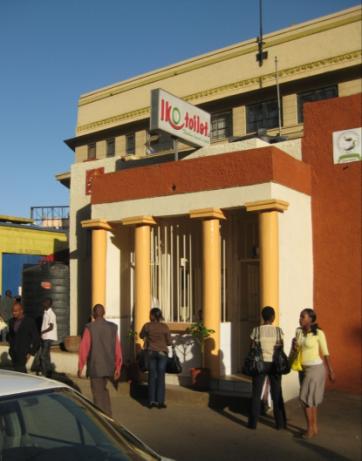 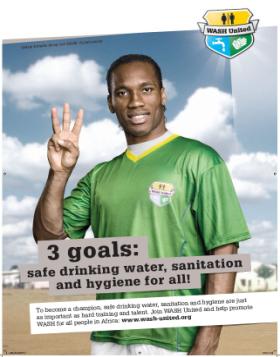 WG 9b: Public awareness, advocacy and civil society engagement
Taboos surrounding the toilet and human excreta hinder global progress
Awareness raising and sanitation marketing lay the groundwork for successful advocacy and highlight business opportunities in sanitation
Four key approaches to awareness raising
Raising overall public awareness 
Professional marketing of sanitation
Stimulating private sector interest
Advocating to decision makers in the public, private and civil sectors
WASH United – using sports
Jack Sim, WTO Singapore – using humour
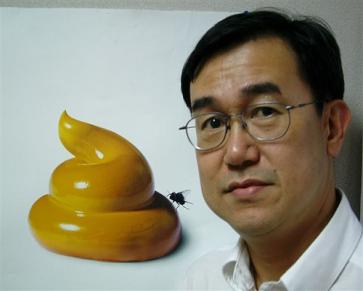 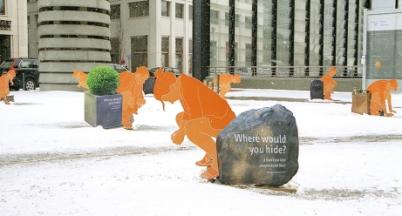 WG 10: Operation, maintenance and sustainable services
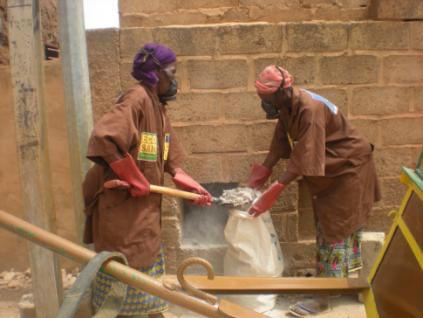 Effective and efficient O&M is crucial for sustainable implementation of sanitation systems.

Guiding principles for design of sustainable O&M services: 
Level of O&M is closely linked to ownership of facility, and  understanding of technology
Clearly defined roles and accountabilities and appropriate support and training are needed
Institutional responsibilities and effective mechanisms for cost recovery are needed
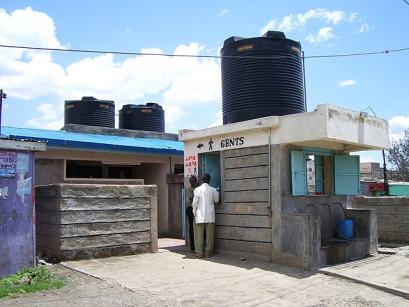 WG 11:  Groundwater protection
Accessible and safe sanitation and good groundwater are critical elements of sustained development of communities

Contaminating groundwater with inappropriate sanitation solutions endangers the economic growth potential of a region
Reduced overall economic output due to increasing costs in health, labour and production sectors. 

To assure good groundwater quality, policy and legal support systems have to be effective including the development of:
Educational curricula focussing on groundwater and sanitation
Institutional capacity building programmes
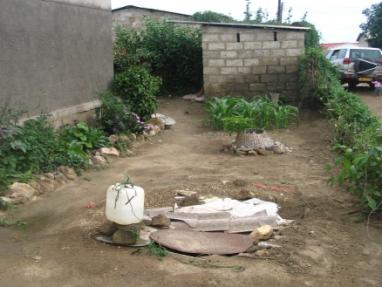 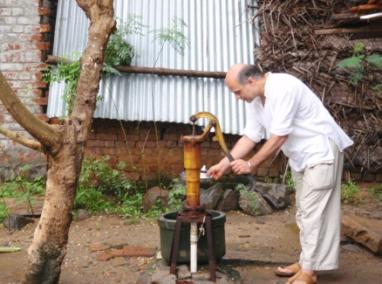 WG 12:  WASH and nutrition
The SuSanA Working Group on WASH and Nutrition will therefore also consider the impact that faecally-related infections other than diarrhea can have on the nutritional status of children and other vulnerable groups.

Raise awareness for the links and integration means between WASH and Nutrition (including health and other relevant sectors) by providing space for discussion of practitioners from both fields.
Exchange on latest projects, research, guidance, policies, tools and events relevant to WASH and Nutrition and foster networking and collaboration among members to ensure capacity building on WASH & Nutrition integration.
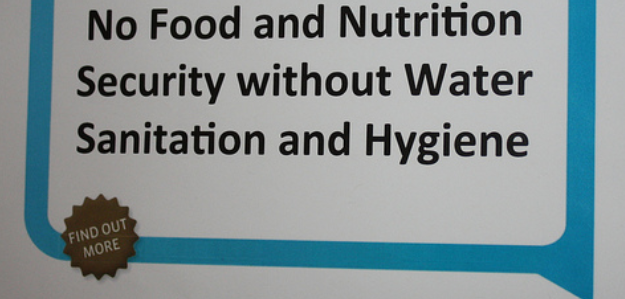 WG 13: Behaviour change
Working Group 13 aims at fostering learning about Behaviour Change amongst SuSanA members, promoting collaboration and synergies amongst those working in Behaviour Change, and raising the profile of the importance of addressing Behaviour Change in relation to sanitation goals.

Promoting collaboration and synergies amongst those working in Behaviour Change.

Existing and new SuSanA members are welcomed to get involved in the WG by signing-up for the WG email list to stay updated
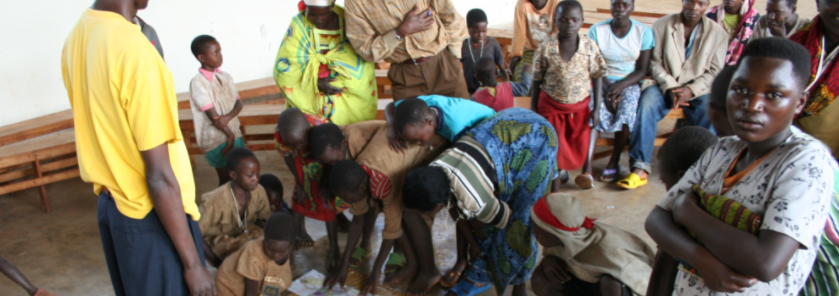 Re-cap of the Interlinkages document
The important links…
49 targets relevant 
to sustainable sanitation
Referenced links 
!!!
Source of inspiration !!!
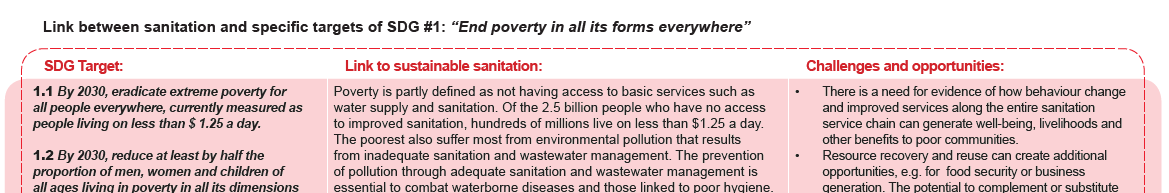 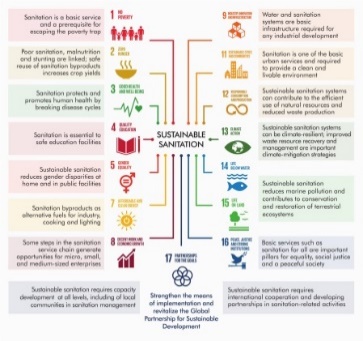 Useful for:
Source of inspiration for our sector;
Advocacy for sustainable sanitation in general;
Inspiration to the sanitation sector in general and to SuSanA in particular to seek and develop cross-sectoral cooperation.
Infographics – WGs and the SDGs
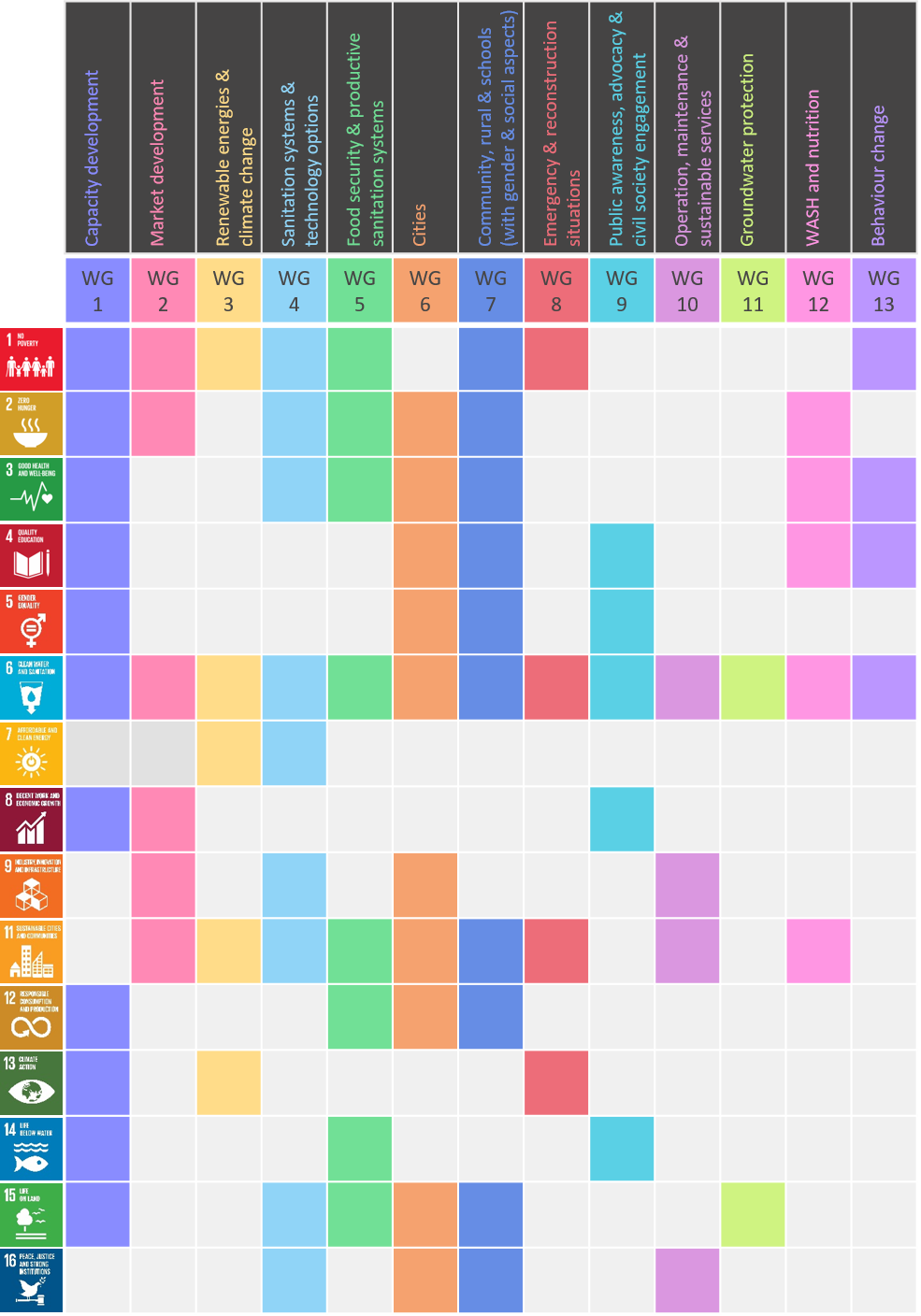 [Speaker Notes: WG1_ 11 interlinkages identified
WG 6 and 7_ 10 interlinkages identified]
Infographics – Sustainable Sanitation and SDG target interlinkages
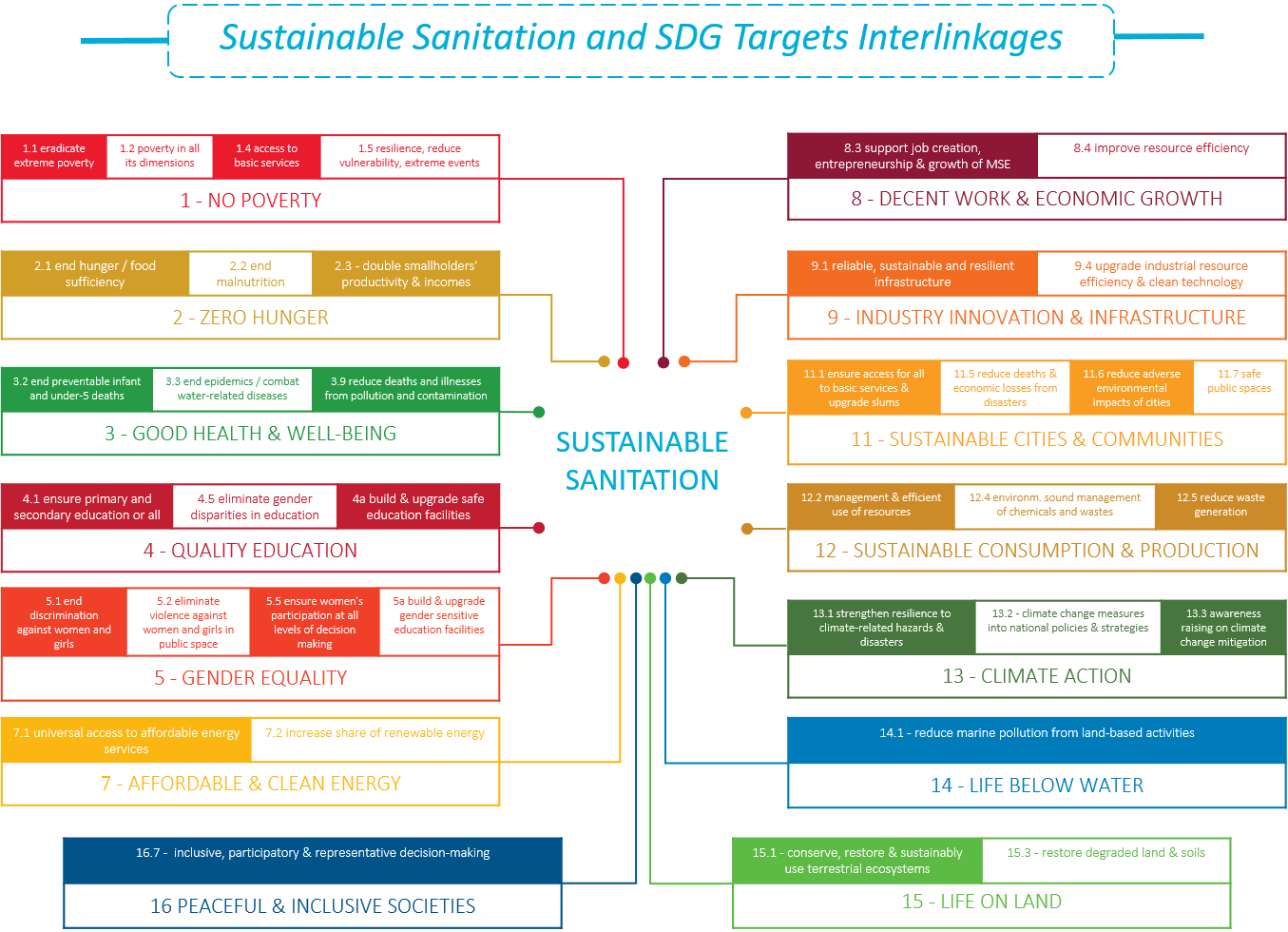 Infographics – WG 1 and associated SDG targets
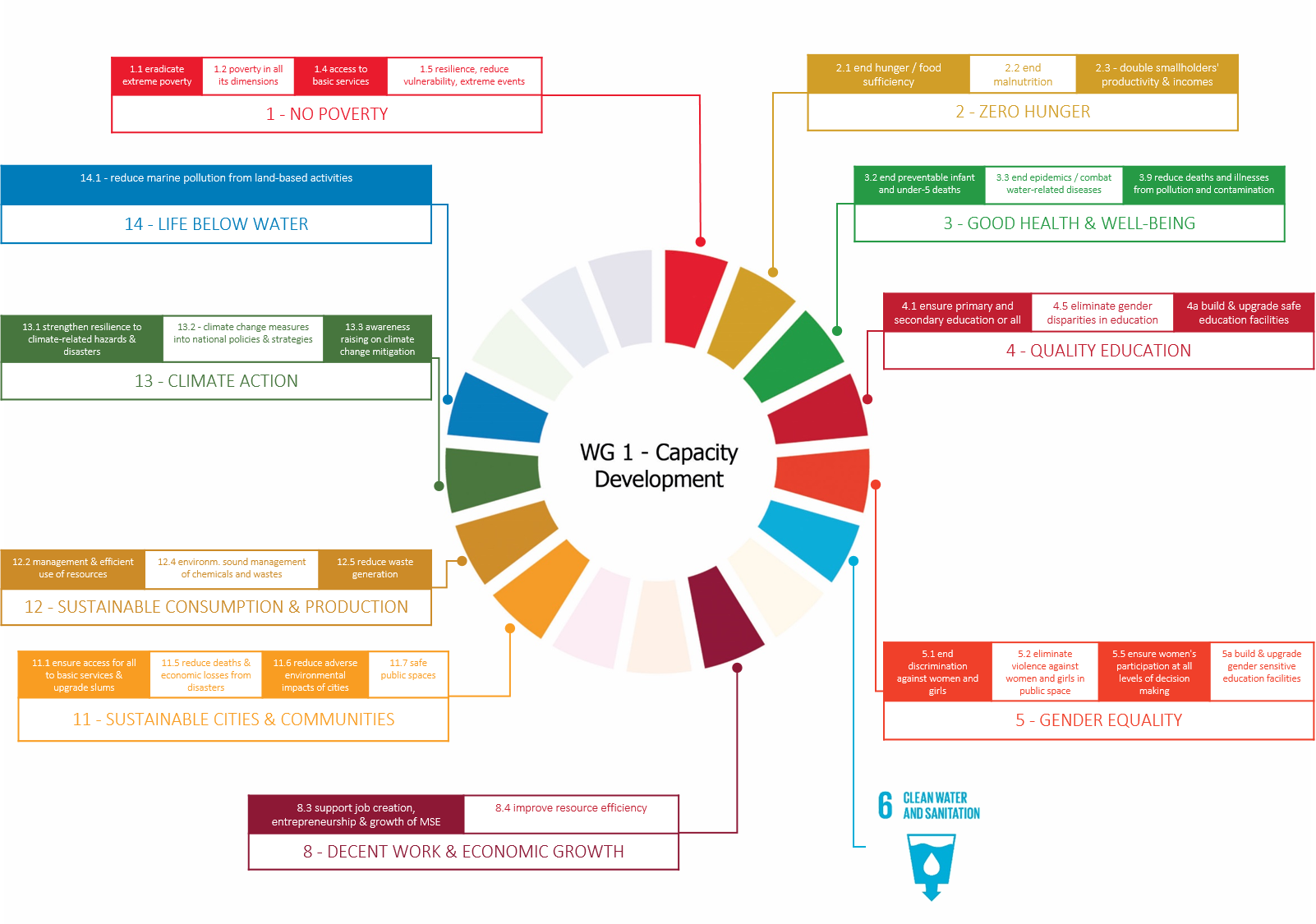 Core group meeting in Jan 2017…
… generation and prioritization of activities for the WGs;
Example WG 1
Sectors of relevance to WG1:
Health, education, agriculture, city planning, city services, economy, environment…
Tools available for WGs to move forward with updating of fact sheets and link to other sectors
Info-graphics
SDG 6 and the WGs
The WGs and the SDGs
Sustainable sanitation and the SDG targets
WG and SDG targets
The interlinkages document, explaining in text the links between sustainable sanitation and the SDG targets.
An Excel file with the suggestion and prioritization of actions per working group, as defined by the Core Group in Jan 2017.
Is this enough to inspire WG fact sheet updates and WGs linkages with other sectors? If not, what else would be helpful?
[Speaker Notes: make link between WG fact sheet updates and the interlinkages document reflecting the SDGs and sanitation; 
show links between WGs and other sectors;

* Limited resources after the withdrawal of the Grant]
Last updated by 
SuSanA Secretariat, based at GIZ
Date: 25 November 2019